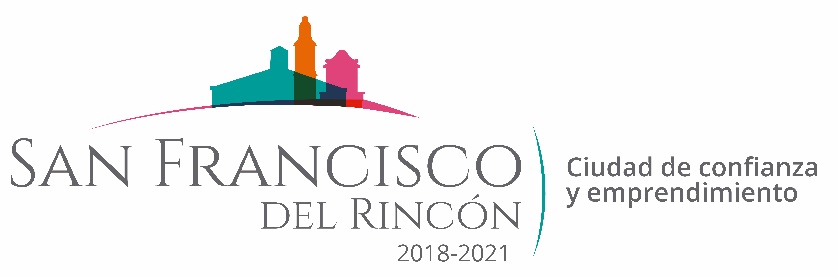 REPORTE MES DE DICIEMBRE
MAQUINARIA
RENIVELACION EN LA COMUNIDAD DE MEXIQUITO
FECHA TERMINO
CANTIDAD
UNIDAD
CONCEPTO
FECHA INICIO
4,290
4,900
3,200
3,950
M2
M2
M2
M2
11/12/2019
18/12/2019
CALLE LUIS H. DUCOING
CAMINO MEXIQUITO –LAS TORTUGAS
CARRIL DE CARRERAS
CALLE DEL DELEGADO
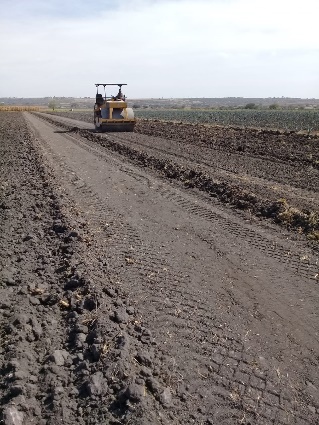 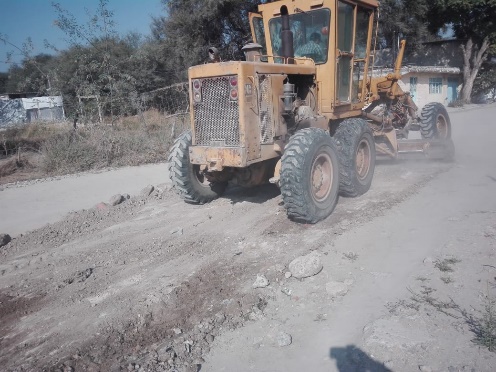 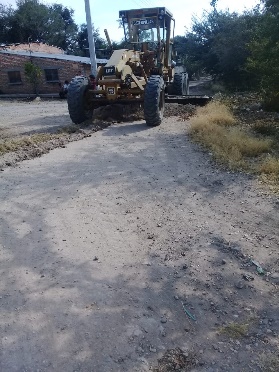 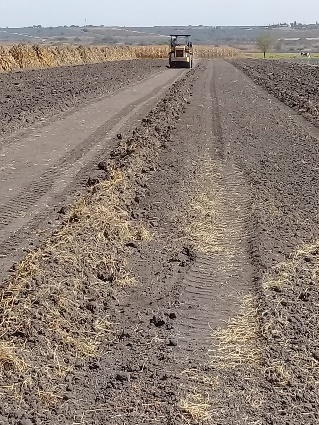 CALLE LUIS H. DUCOING
CARRIL DE CARRERAS
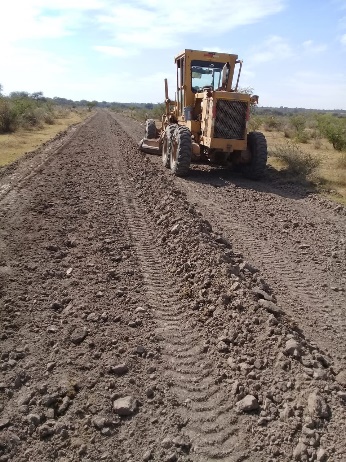 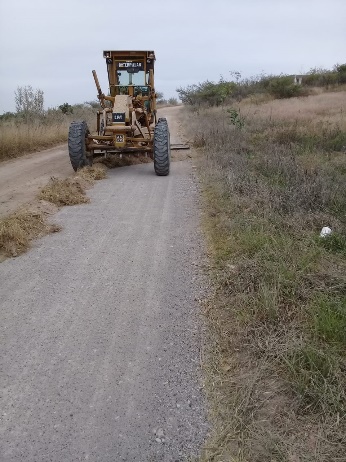 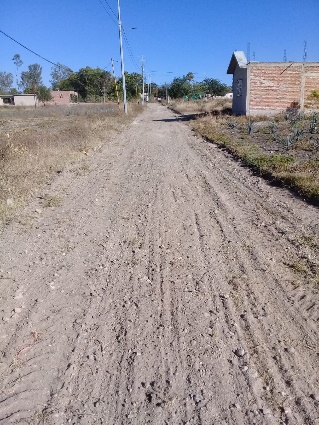 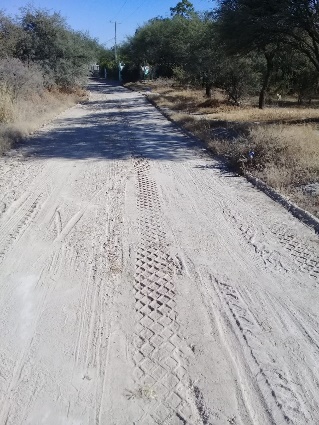 CAMINO MEXIQUITO –LAS TORTUGAS
CALLE DEL DELEGADO